Sensor and Actuator Attacks on Hierarchical Control Systems with Domain-Aware Operator Theory
June 26, 2023
Craig Bakker
Research Scientist
[Speaker Notes: Stock Image: Abstract Data Visualization Grid]
Introduction
Cyber-Physical Security and Industrial Control Systems
The Koopman Operator and Machine Learning
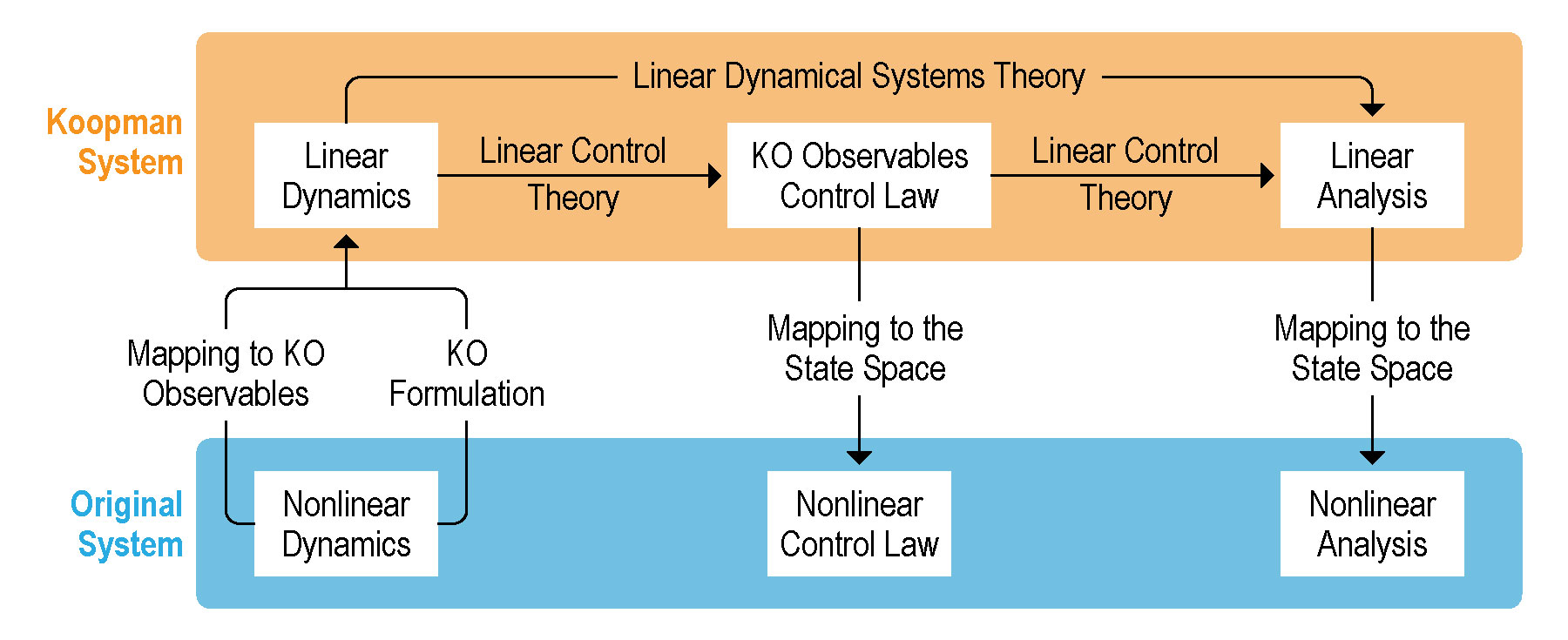 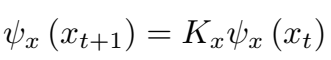 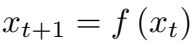 2
Emulator Description
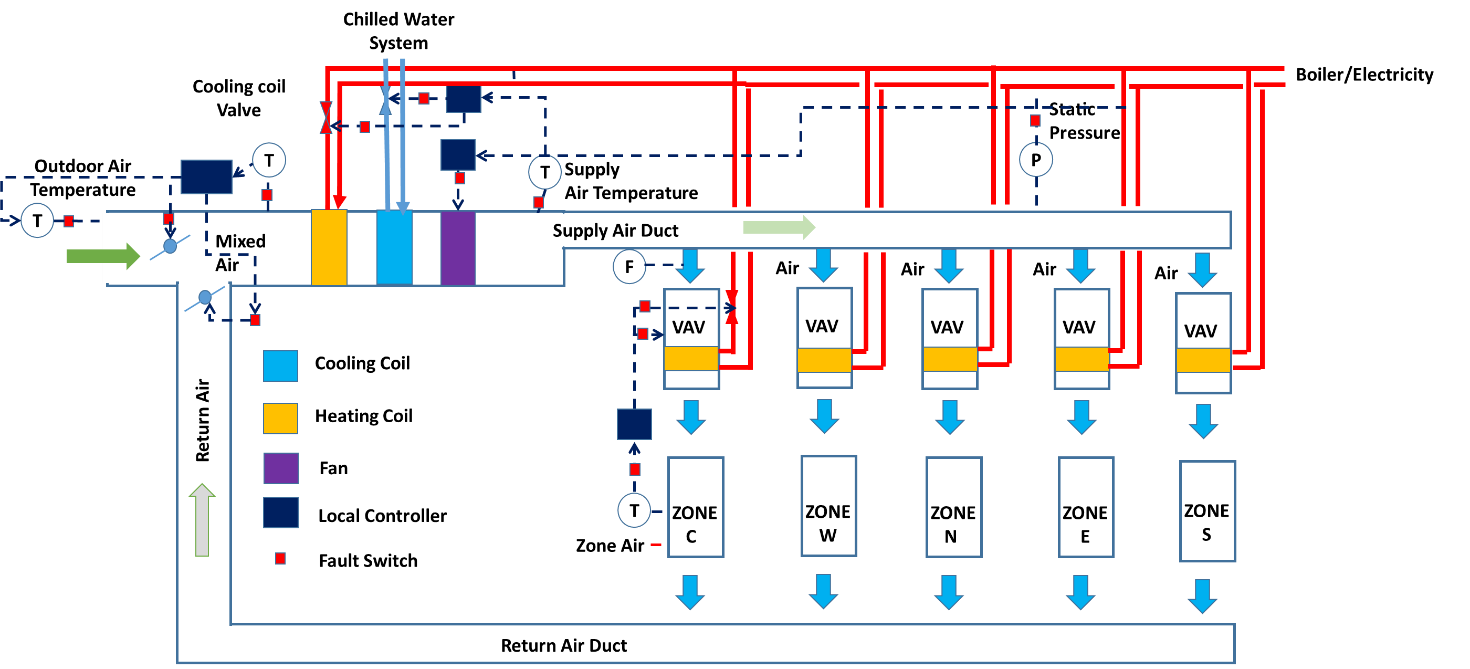 Commercial Building HVAC
Hierarchical Control
Fault and Attack Implementation
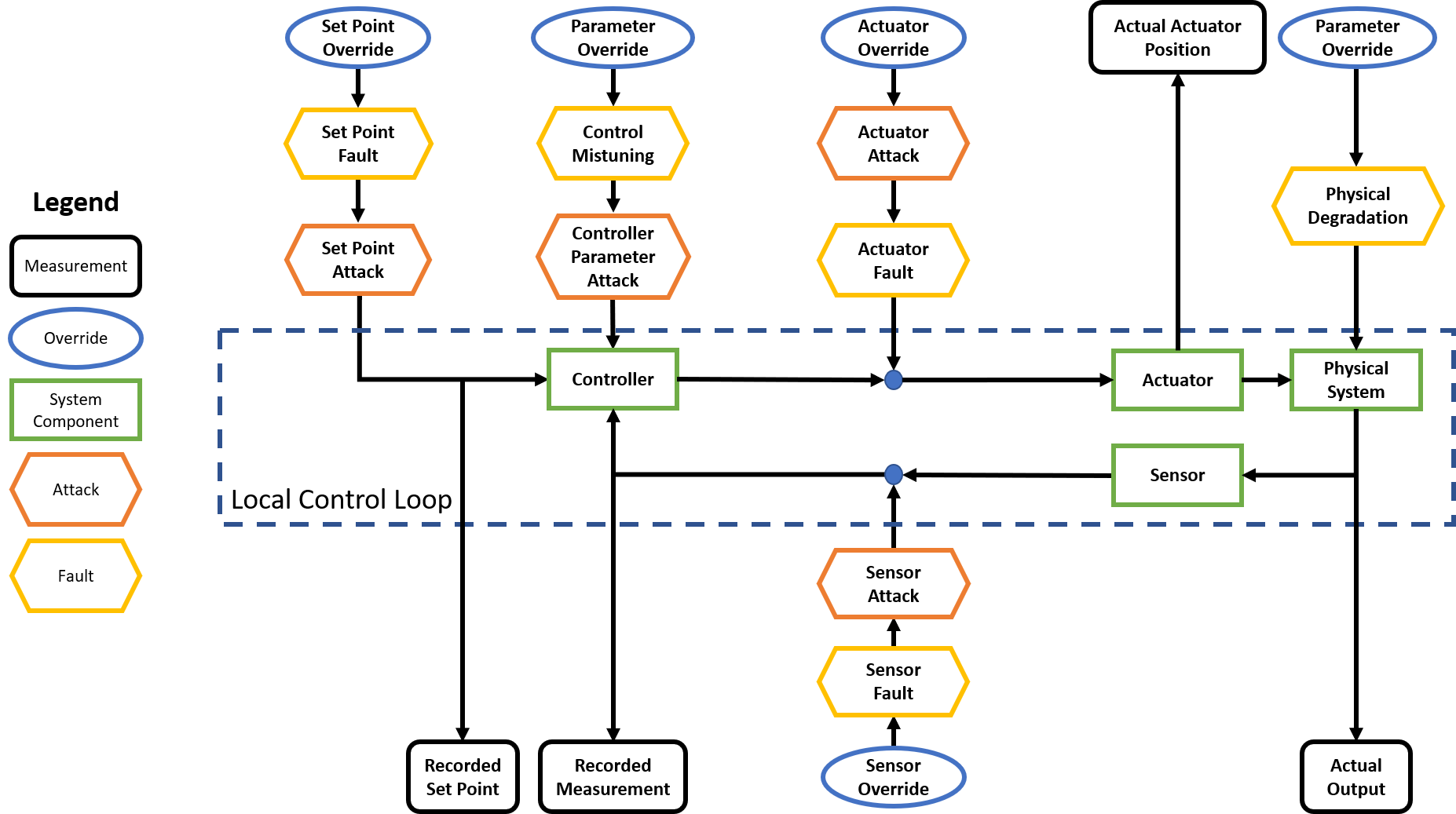 3
Attack Formulation
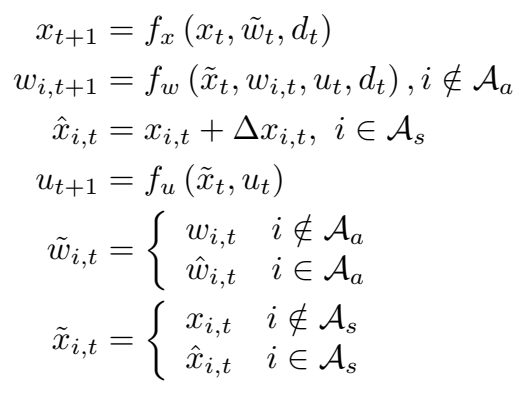 Separation of Dynamics
Objective Function
Attacker Stealth
Supervisory Control
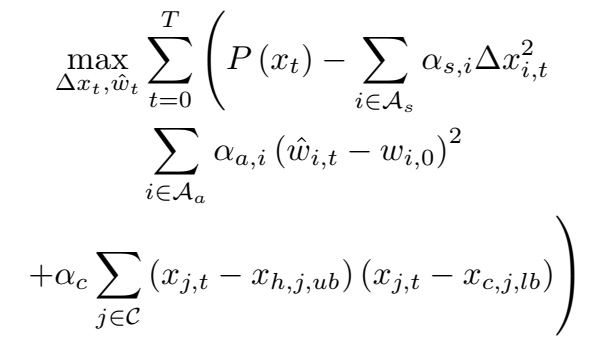 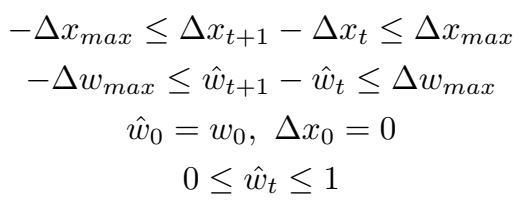 4
Koopman Model and Domain Knowledge
Affine Mapping
Stability-Enforcing Formulation
Variable Separation and Dependencies
Previous Work
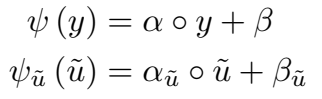 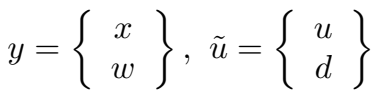 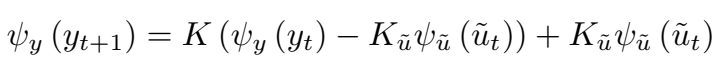 5
Results – Sensors Only
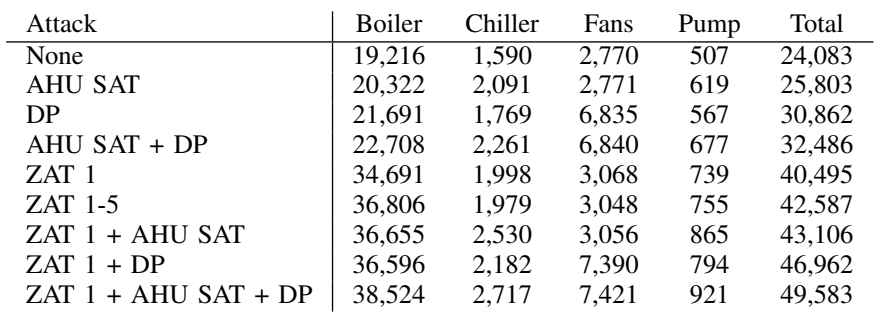 Power Consumption
Attack Synergies
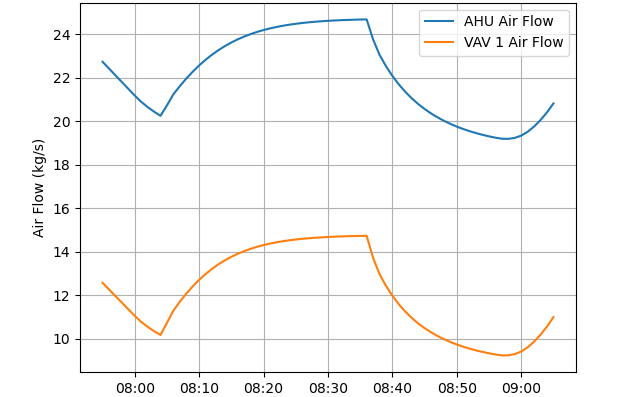 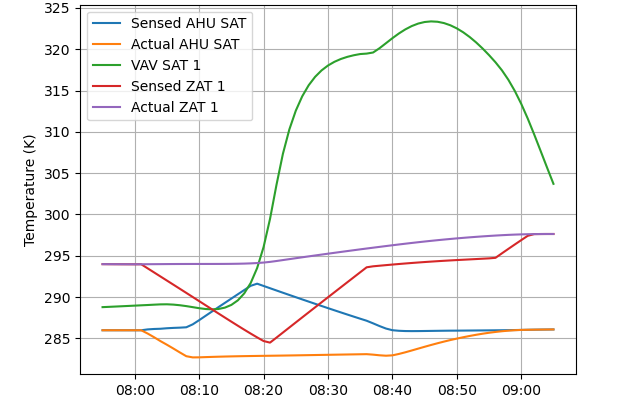 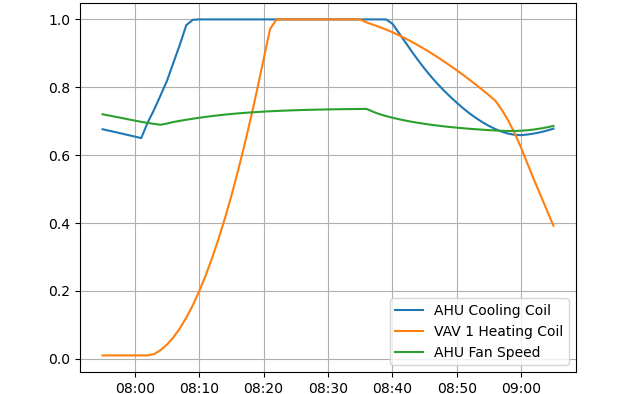 6
Results – Including Actuators
Actuator-Only Attacks
Combined Attacks
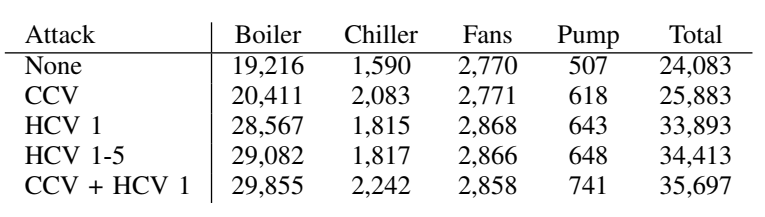 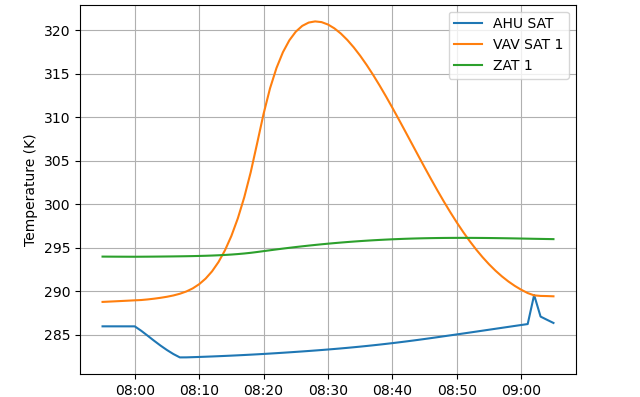 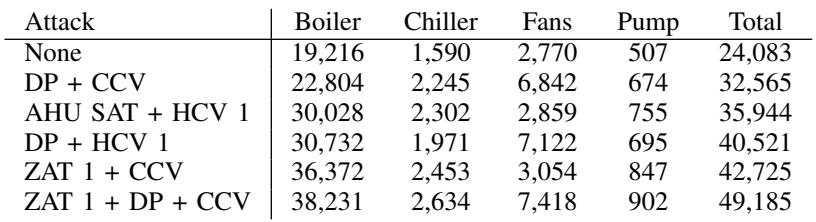 7
Discussion
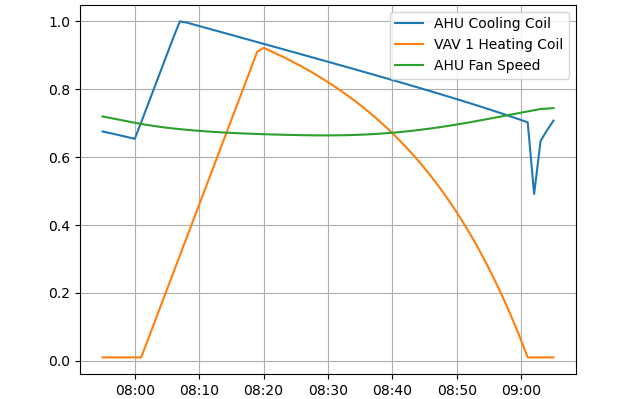 Multiple vs Single Attacks
Sensors vs Actuators
Detection and Defense
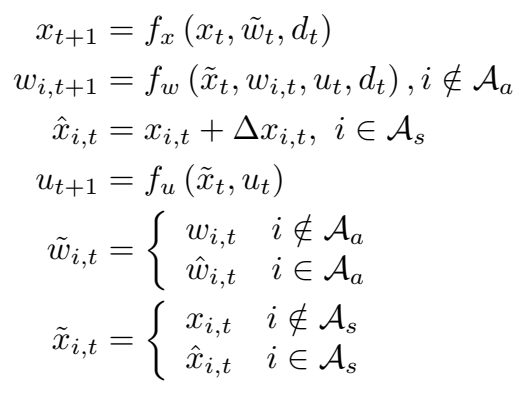 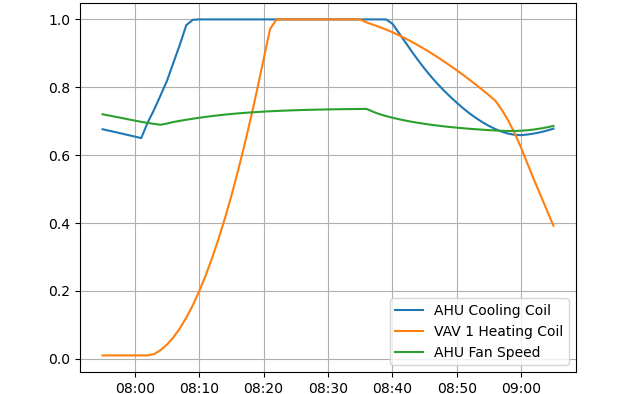 8
Questions
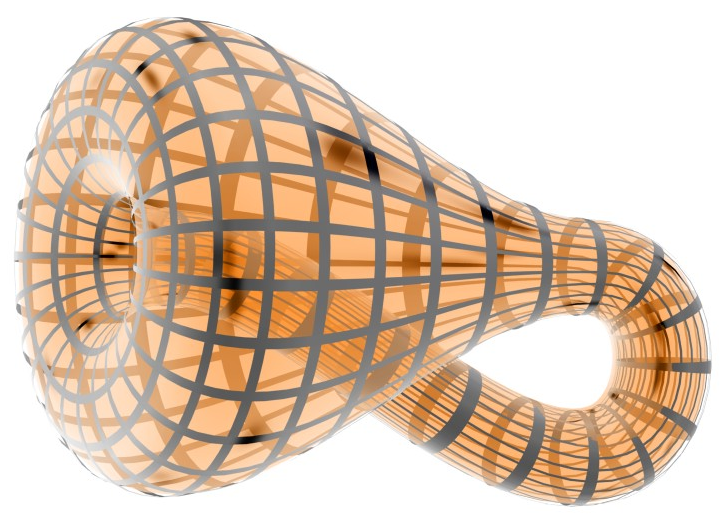 9
Banchoff, T., Beall, J.: kbc1.jpg. URL http://alem3d.obidos.org/en/struik/kbottle/
10